WELCOME to True Storytelling Institute
DEI 2.0 Session 2 Principles 3 & 4
COFFEE in the LOBBY 
8:45-9:00 AM Pacific
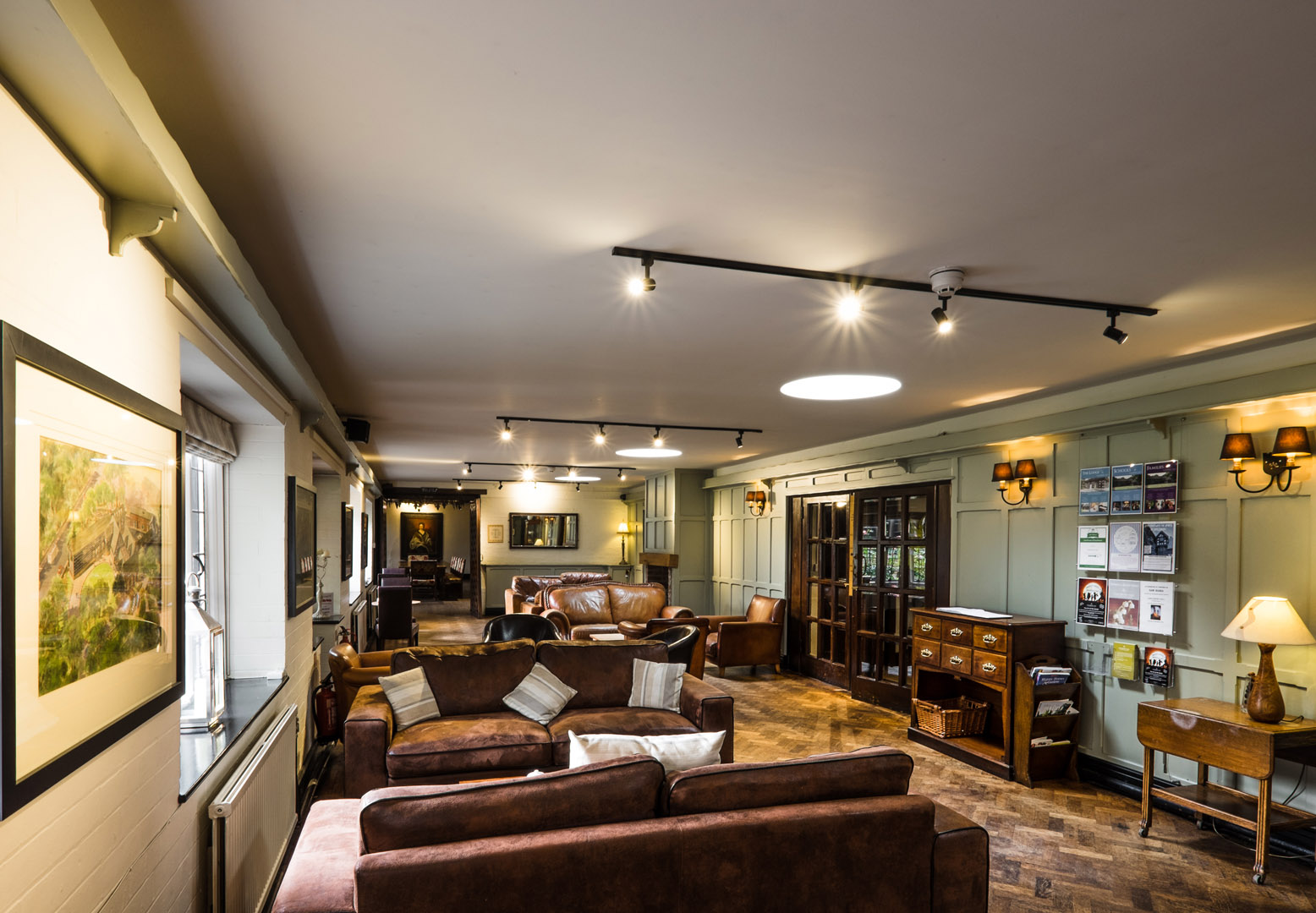 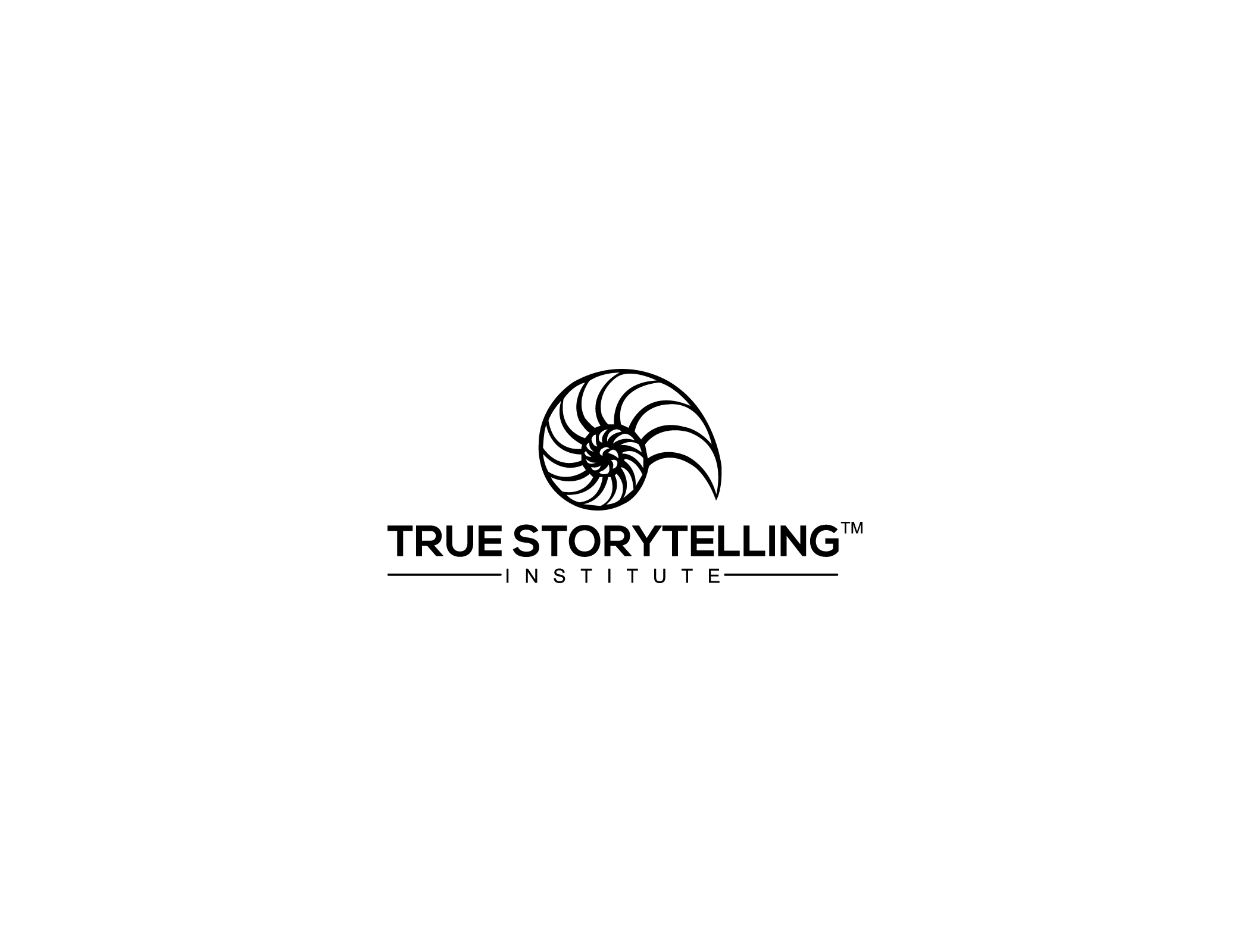 1
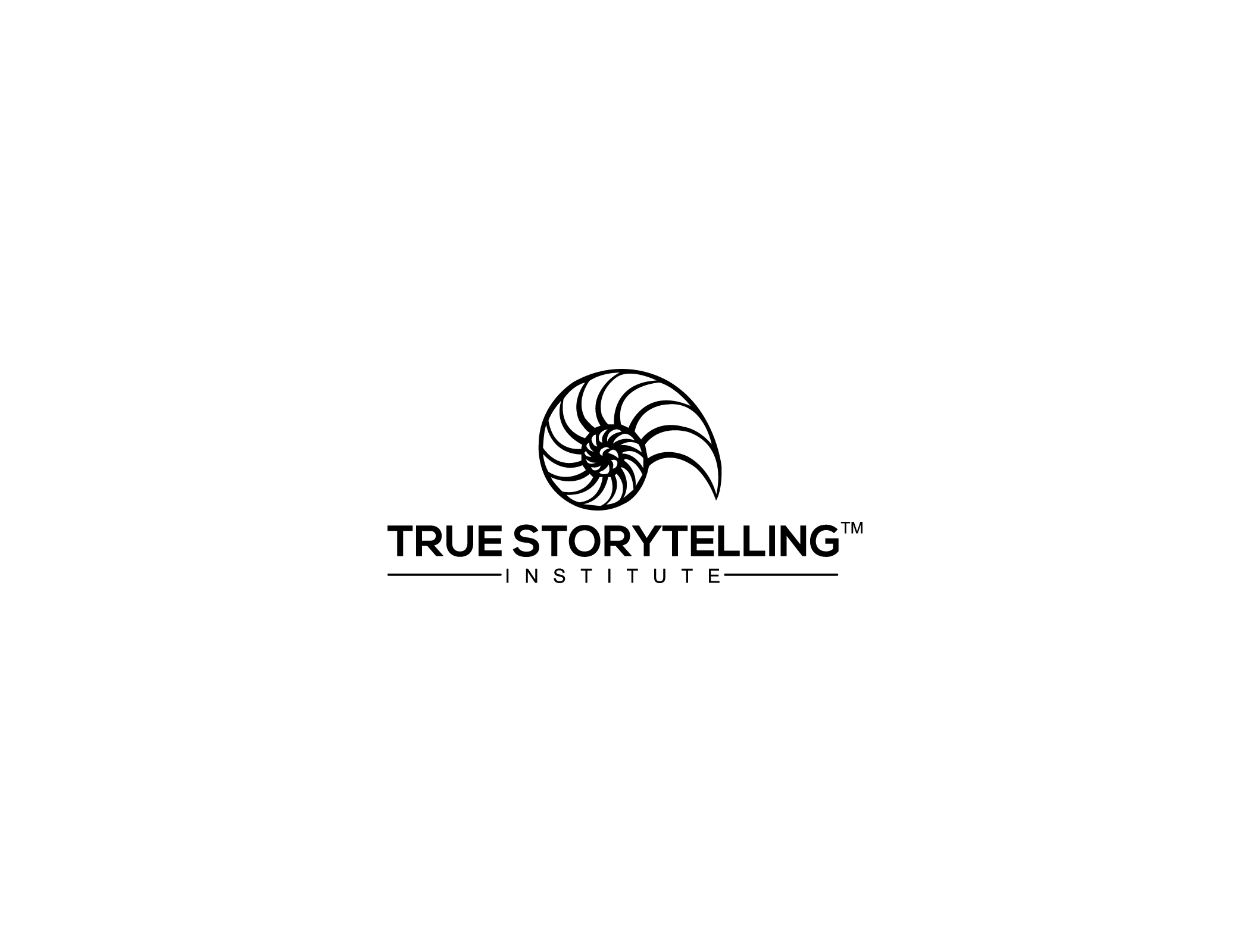 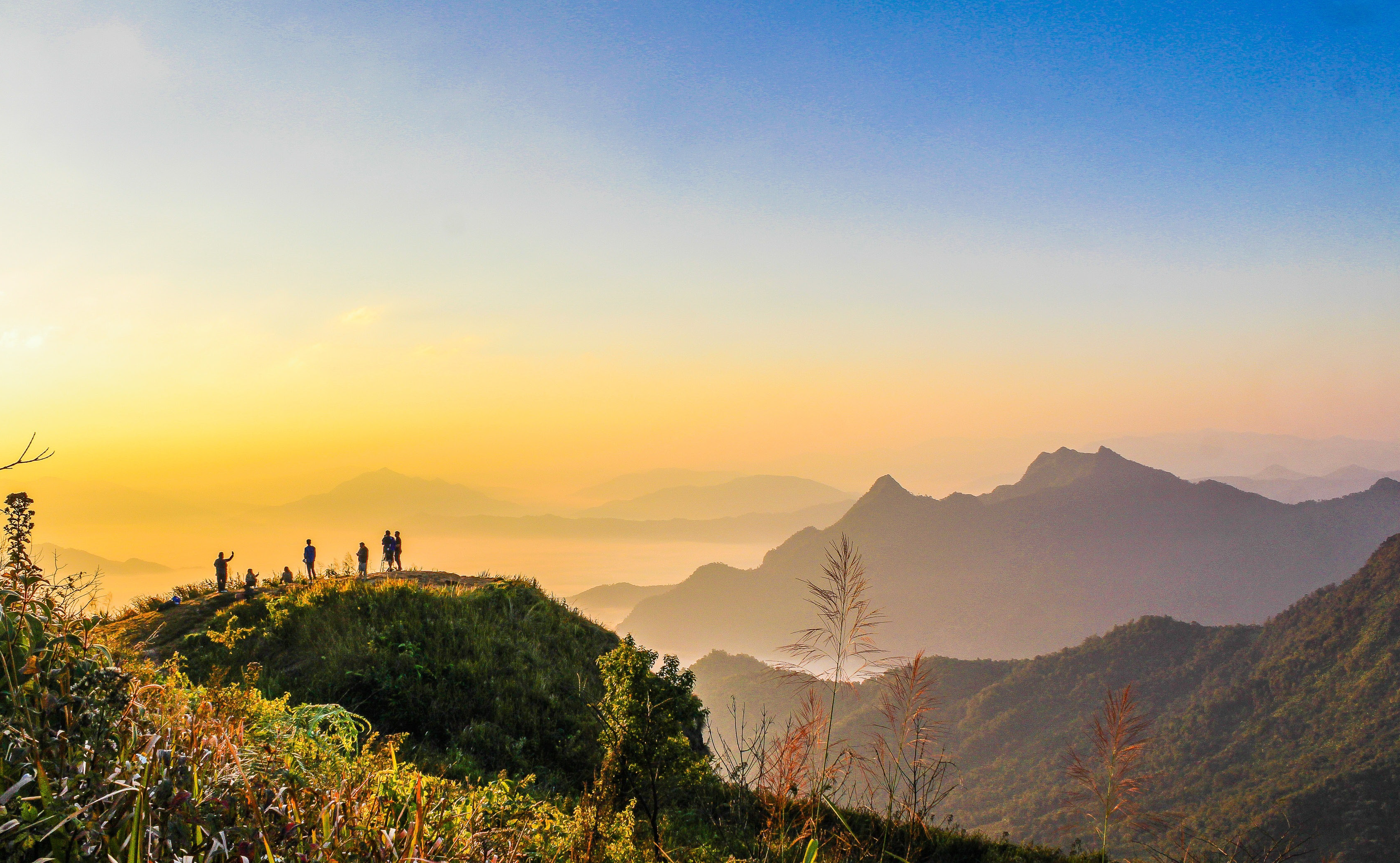 TRUE STORYTELLING
Diversity, Equity, & Inclusion (DEI, 2.0)
  Level I session 2
2
2
[Speaker Notes: Just go over this slide]
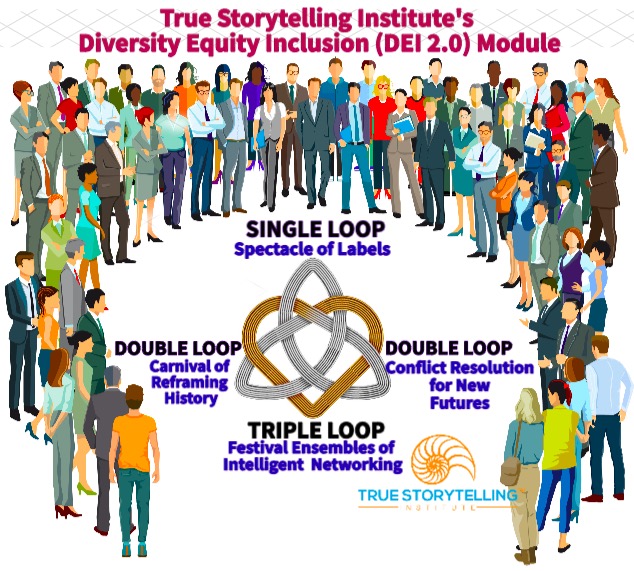 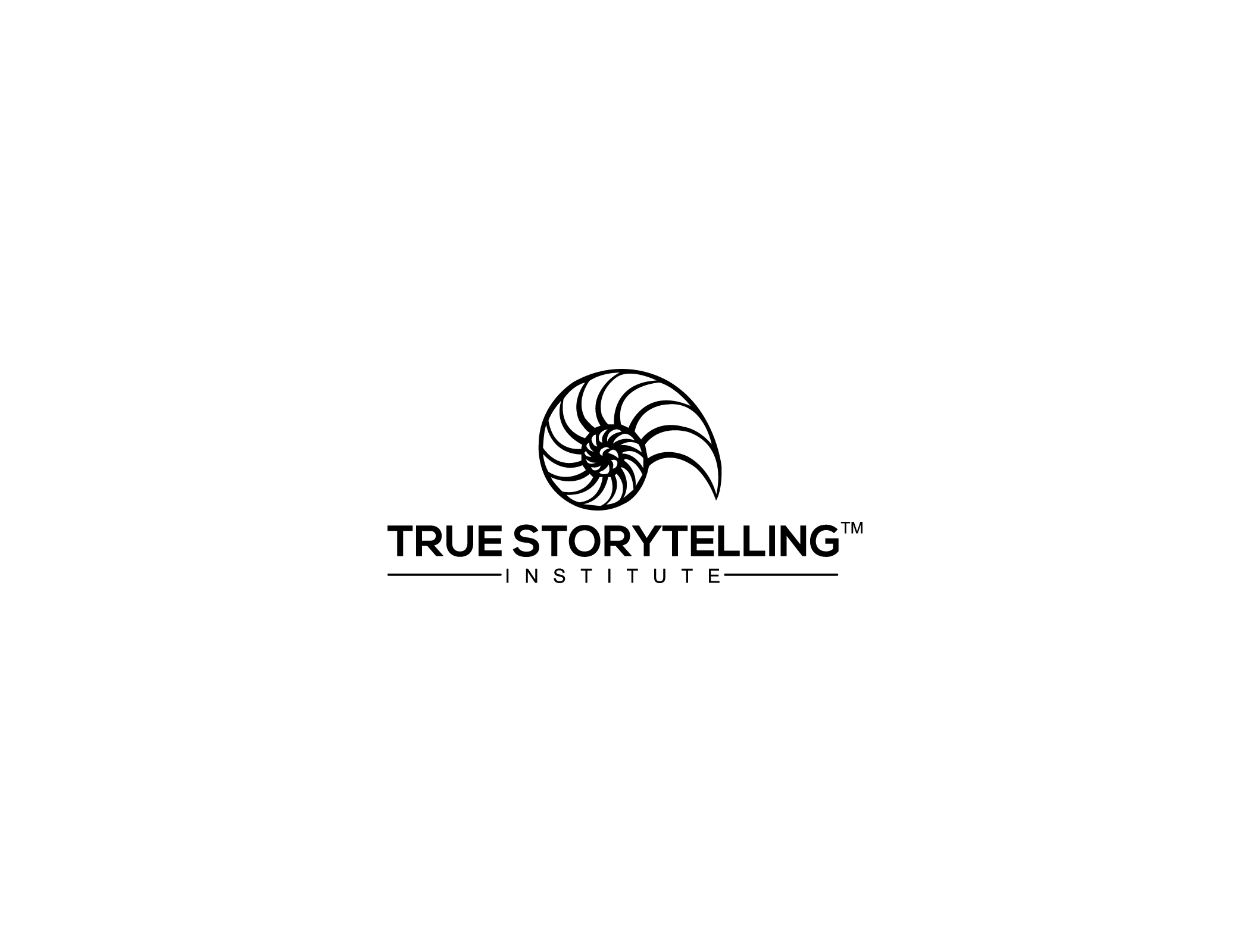 3
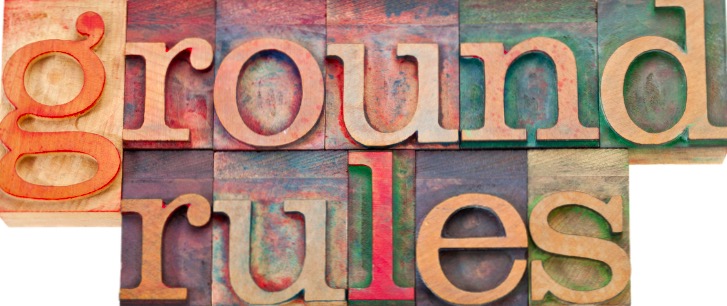 Please bring a notebook and pen/pencil to each session.
Use the “Gallery View” so you can see each other while viewing PowerPoint.
Please do not give advice to others or use ‘should’ statements for self or others.
Speak more from the heart than from the head 
Laser in, be concise, and share only one story instead of several.
CONFIDENTIALITY: Do not tell someone else’s story. Please DO NOT record any session of the presenters or the participants.
Please use Chat ONLY when asked to do so. Avoid “side talk.”
Please attend all sessions. If you must miss one, contact us so we can help you to catch up before you return.
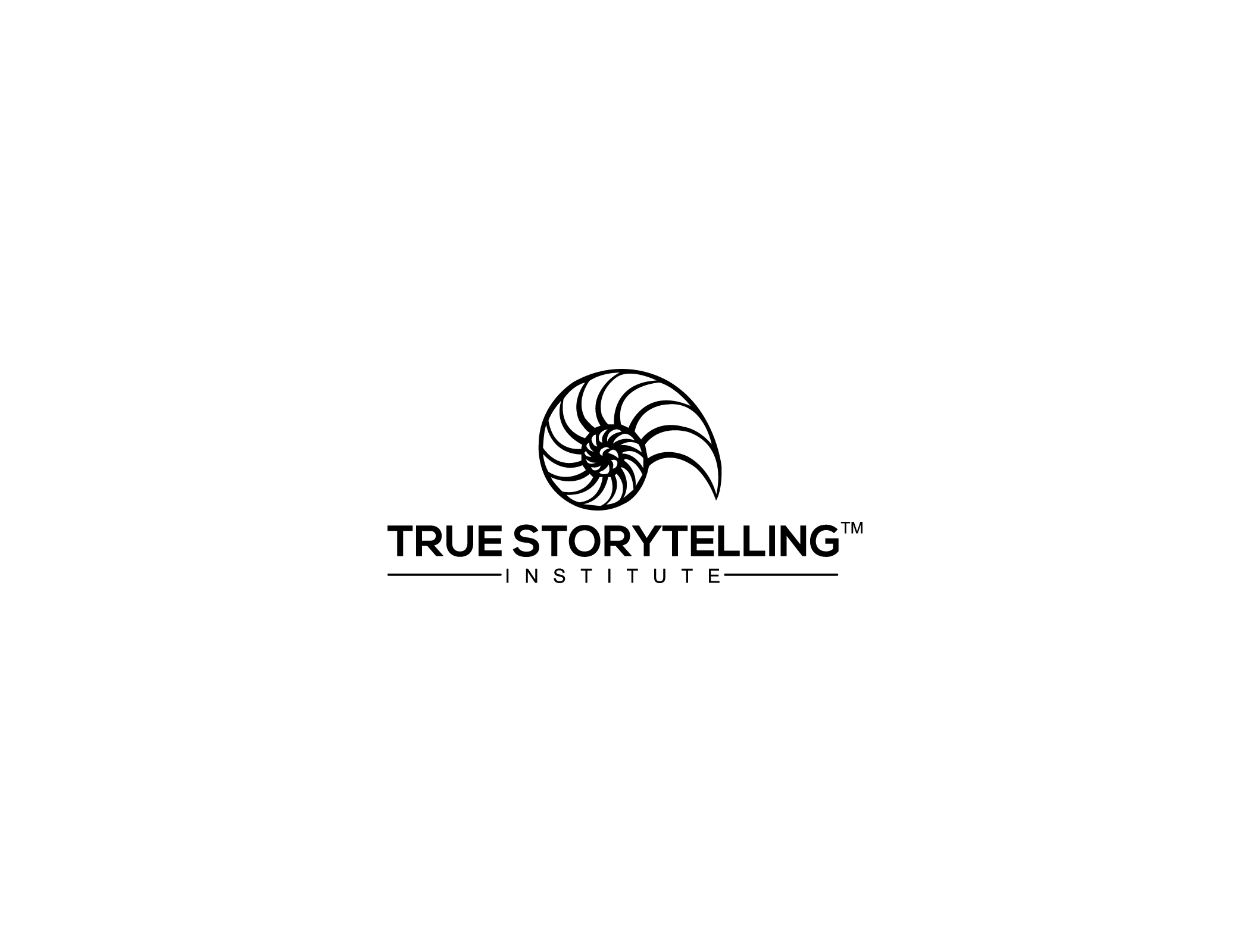 4
ROADMAP for  All Sessions DEI 2.0
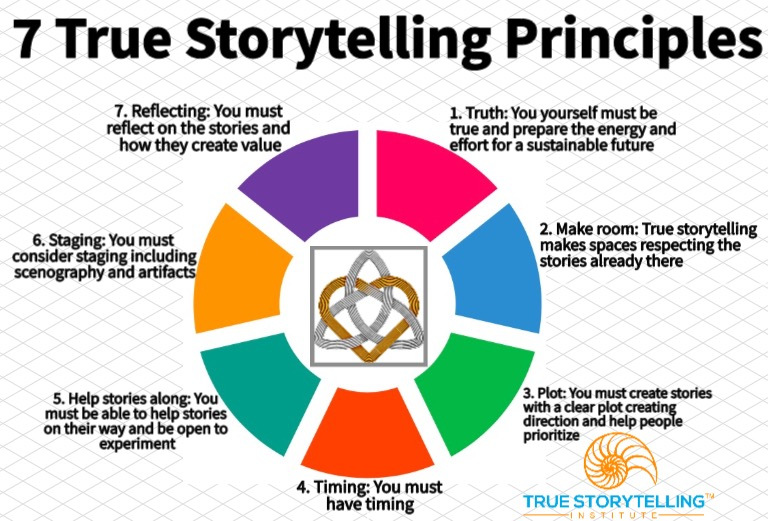 Session 1:
Principles 1 & 2

Session  2:
Principles 3 & 4

Session 3:
Principles 5 & 6

Session 4:
Principle 7
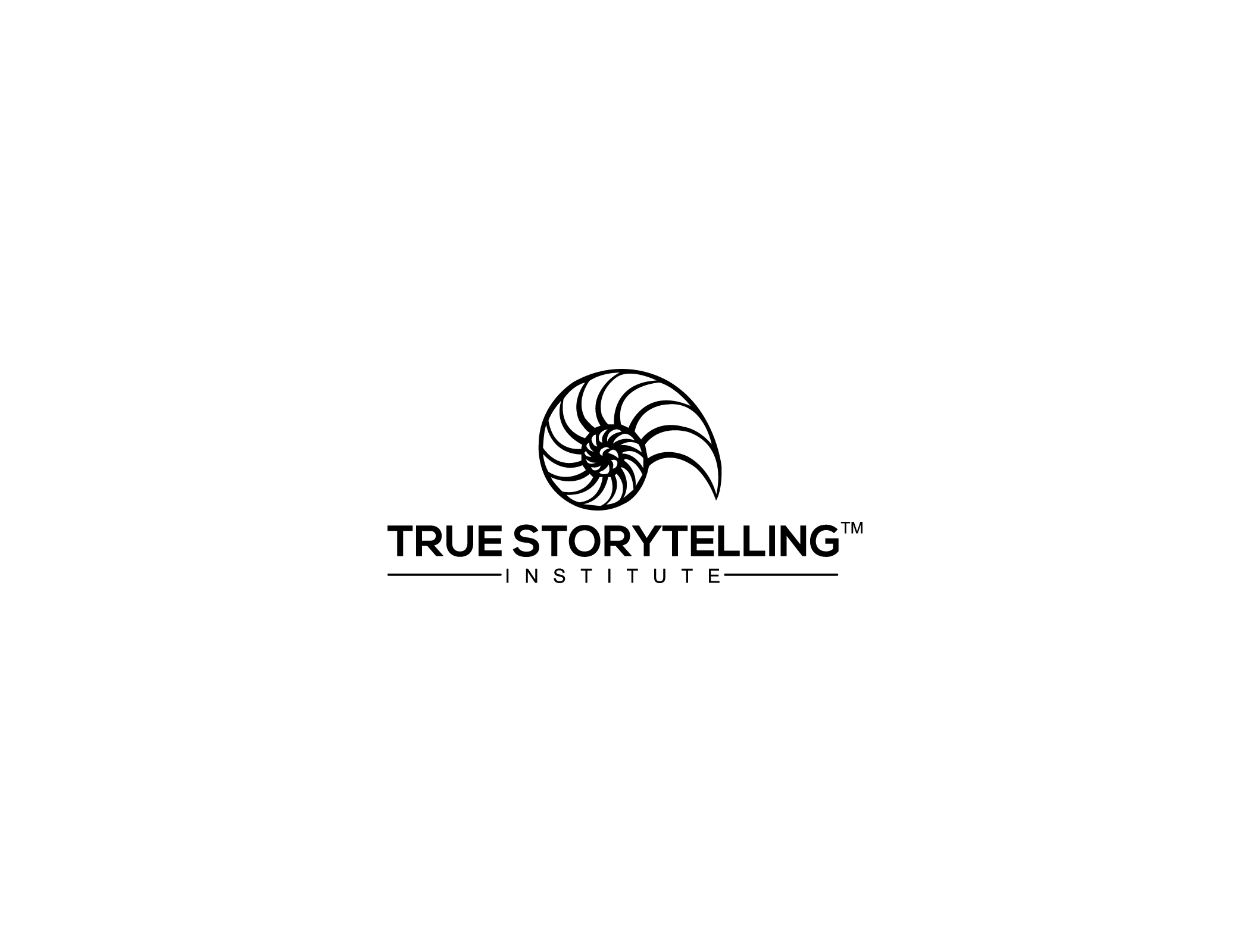 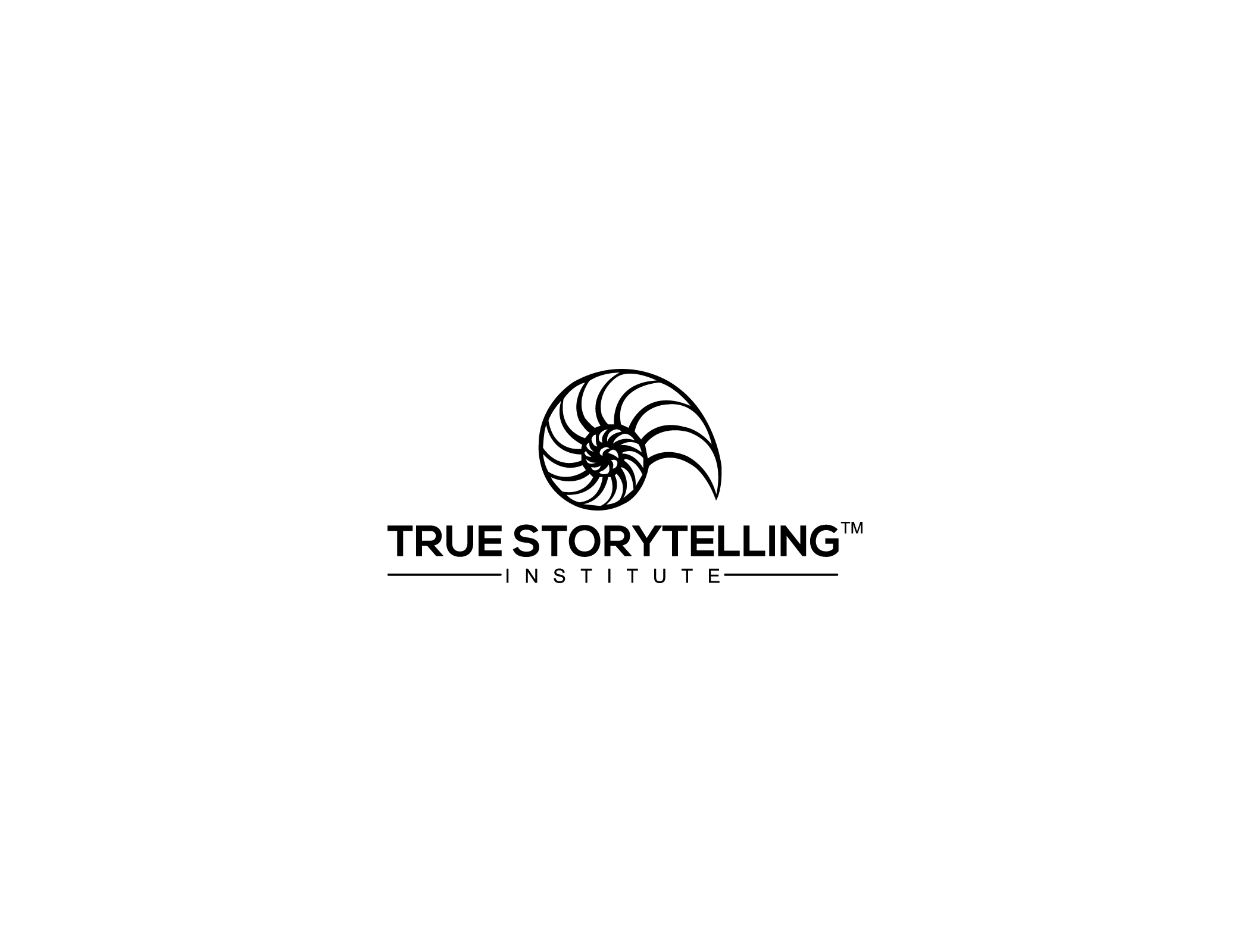 5
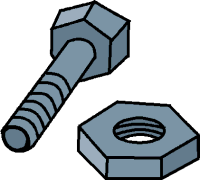 ODC Session 2 NUTS & BOLTs  Grace Ann
Win-Lose political economy fosters us vs. them
Unconscious behaviors: 
Attribution Theory = blame other’s failure on them
What is the game? Alternative Football
ALTERNATIVE SYSTEMS: 
 Did you ever ask less? Bid more?
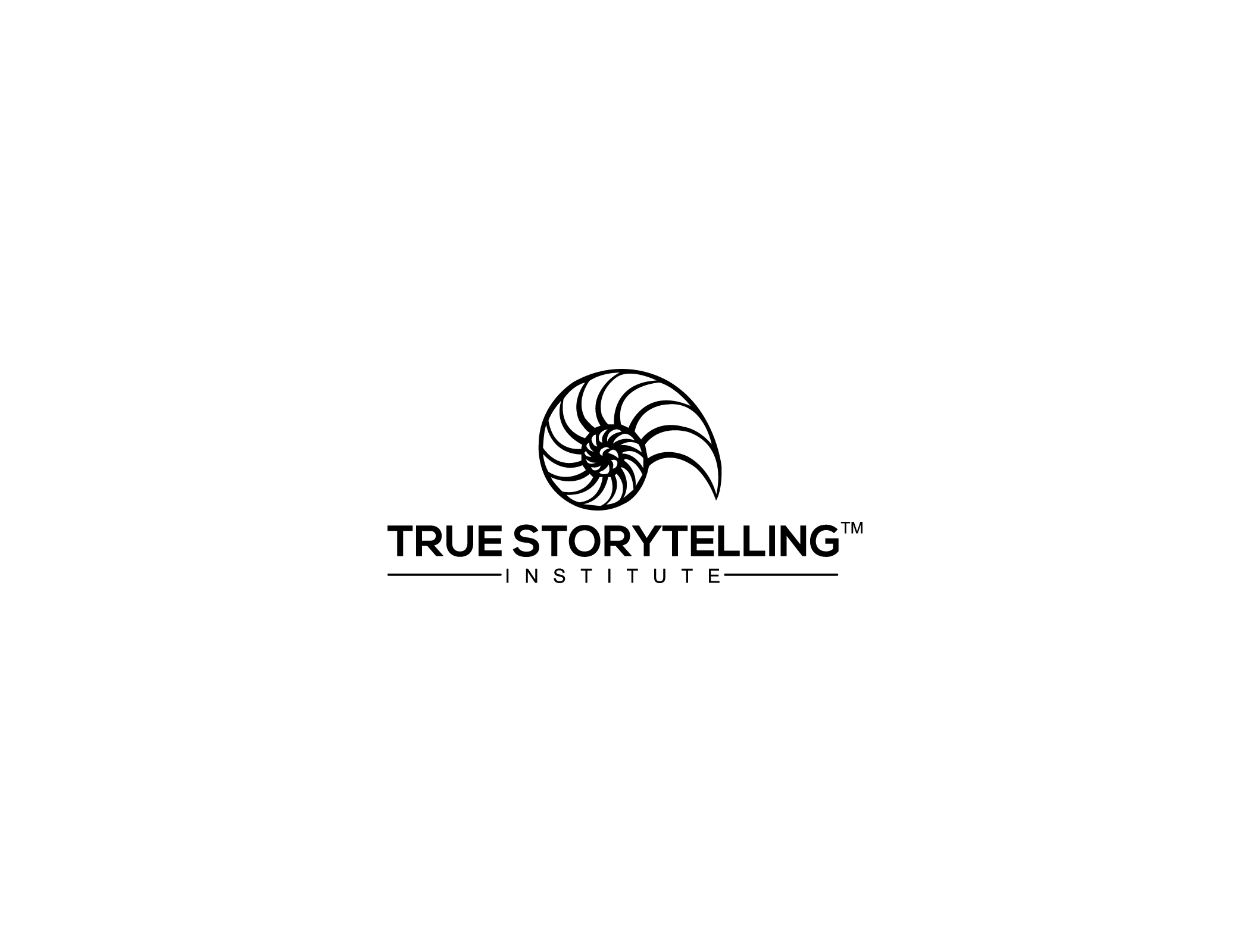 6
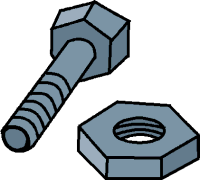 ODC Session 2 NUTS & BOLTs  Grace Ann
IMAGINING ALTERNATIVE SYSTEMS: 
IWOK Barter economy, ask-bid process, use vs. ownership, disclosure
Active Bystander: Barbara’s comments on black student, and no black faces in photo
Deconstruct Grand Narratives, look for Microstoria already there 

WHAT GAME ARE WE PLAYING?

Next: David discusses Structural Inequality and Structural Racism
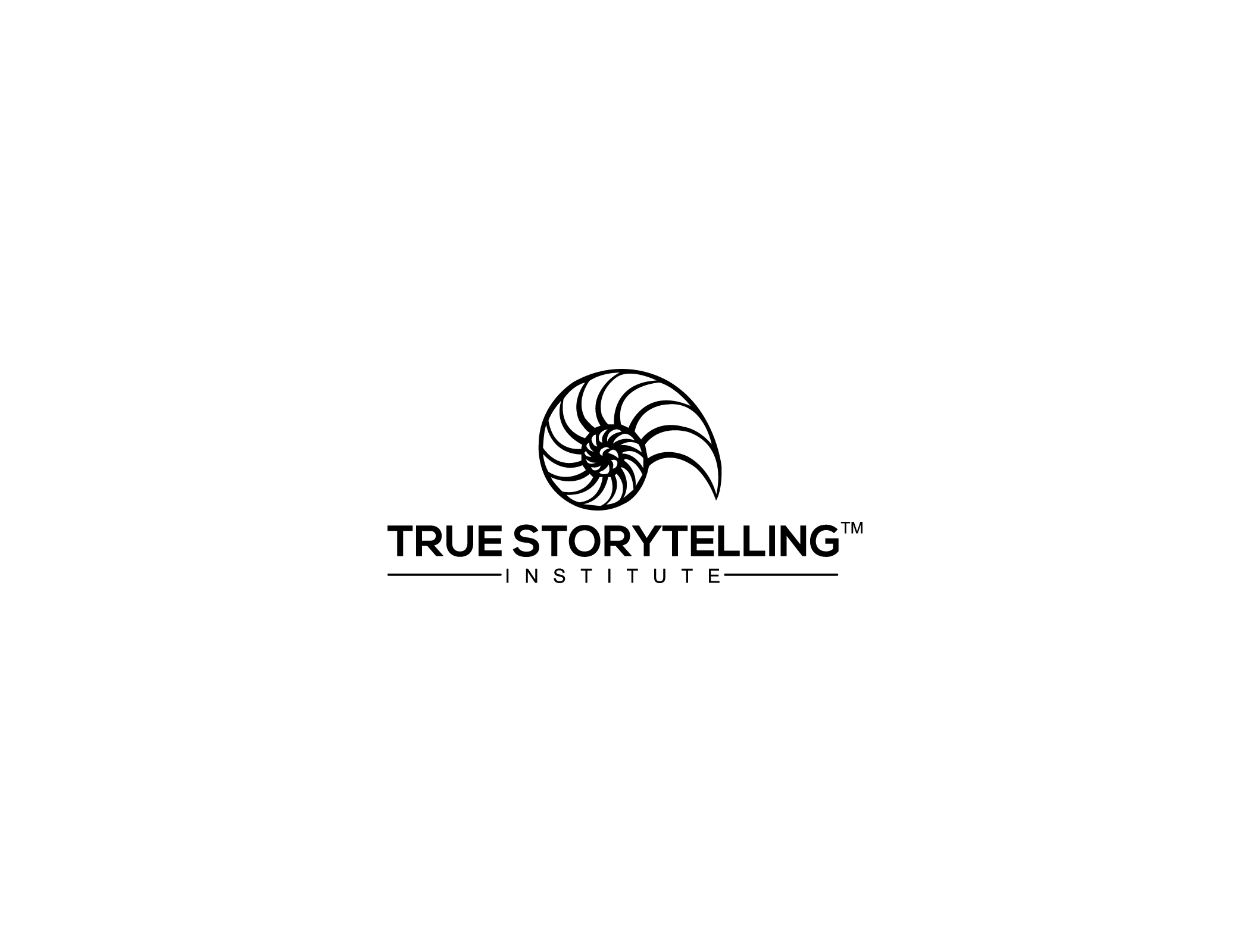 7
WHAT IS STRUCTURAL INEQUALITY?
“Structural inequality is a system of privilege created by institutions within an economy. These institutions include the law, business practices, and government policies. They also include education, health care, and the media” (More).
Trend “Structural inequality seems to be worsening. Between 1979 and 2007, after-tax income increased 275% for the wealthiest 1% of households. It rose 65% for the top fifth. The bottom fifth only increased by 18%” (IBID.).
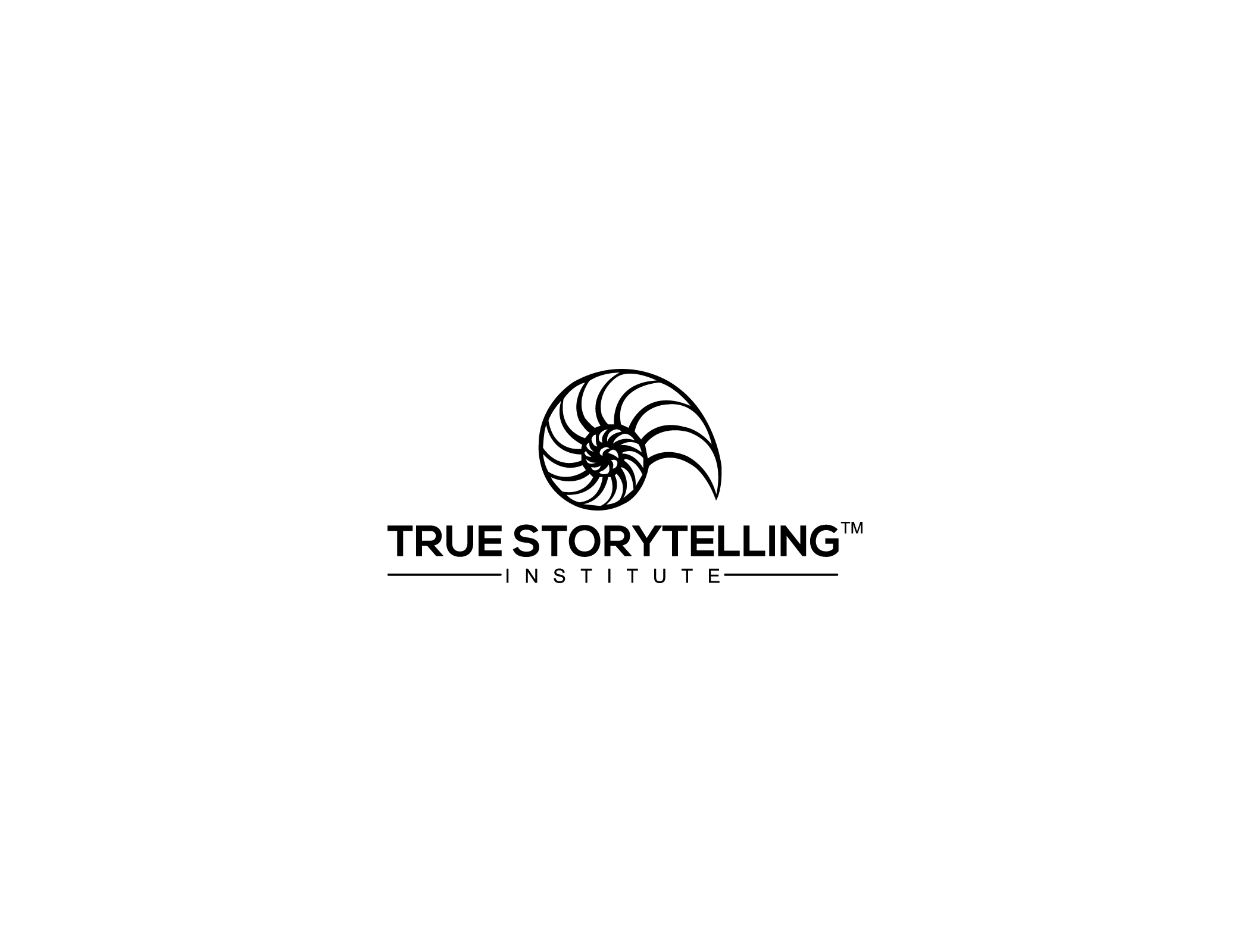 8
WHAT IS SYSTEMIC RACISM?
“Institutional racism, also known as systemic racism, is a form of racism that is embedded through laws within society or an organization. It can lead to such issues as discrimination in criminal justice, employment, housing, health care, political power, and education, among other issues” (More).
Example: Australia: “The treatment of the Indigenous people by the colonisers has been termed cultural genocide.”
Example Canada: “Until 1951 the various Indian Acts defined a ‘person’ as “an individual other than an Indian”, and all indigenous peoples were considered “wards of the state.” (More).
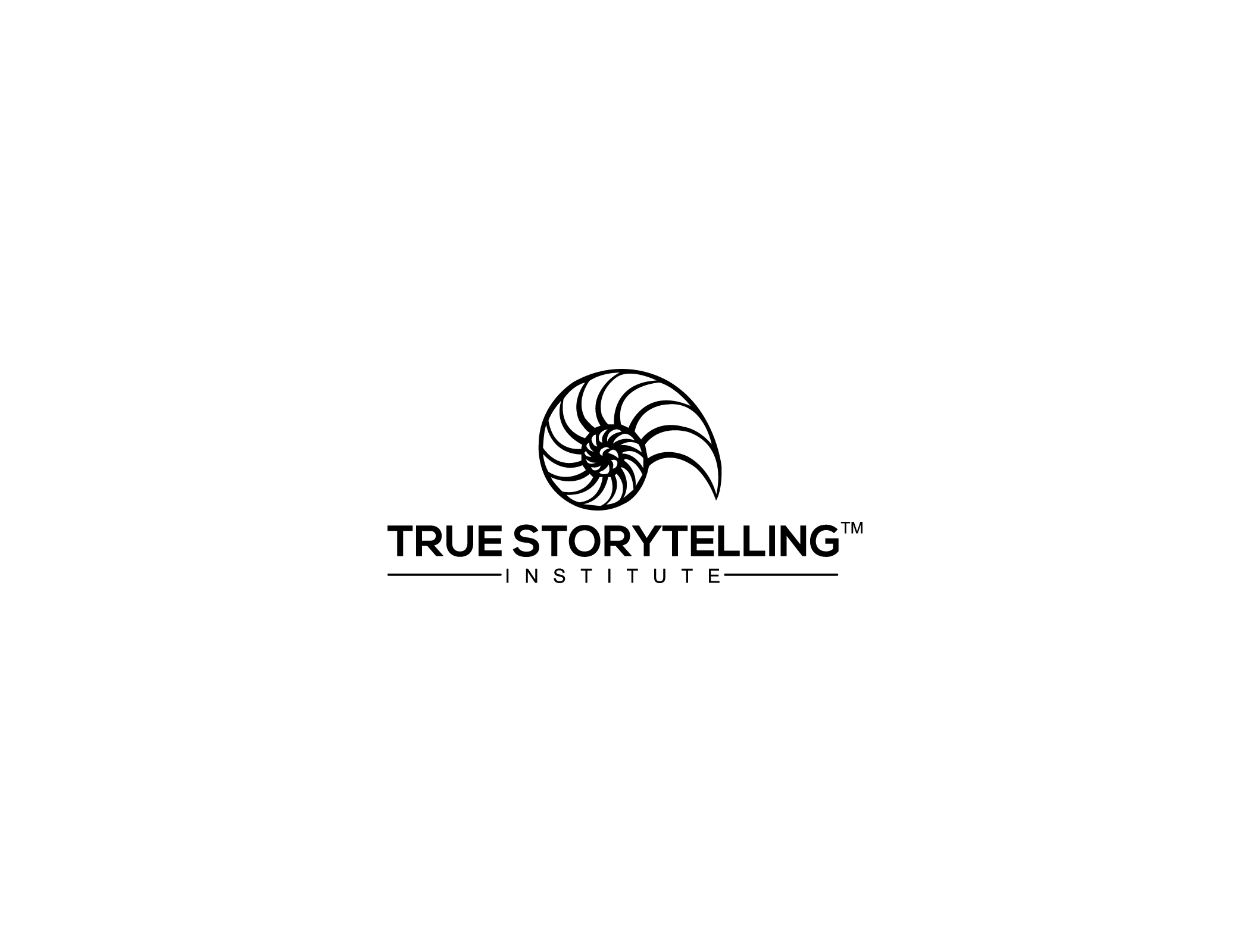 9
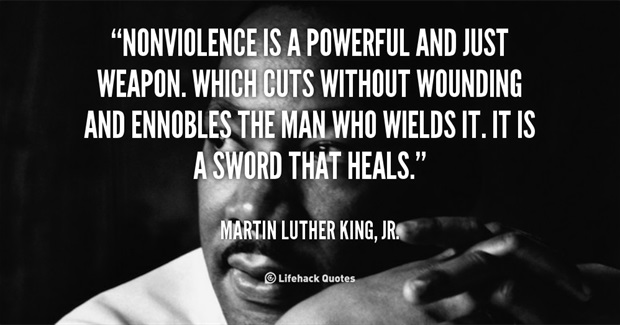 10
What you will learn today
Principle 3: Plot
3rd  Tool 
	Deny Plots of Grand Narratives 
	Chapter 8 in Narrative book
	
Principle 4: Timing 
4th Tool 
Other Side of the Story
Mapping Themes of Grand Narratives 
Chapter 9 in Narrative Book
Carnival Resistance is non-violent consciousness raising of the consequences of ongoing Spectacles of hate, fear, and oppression (Boje, 2017).
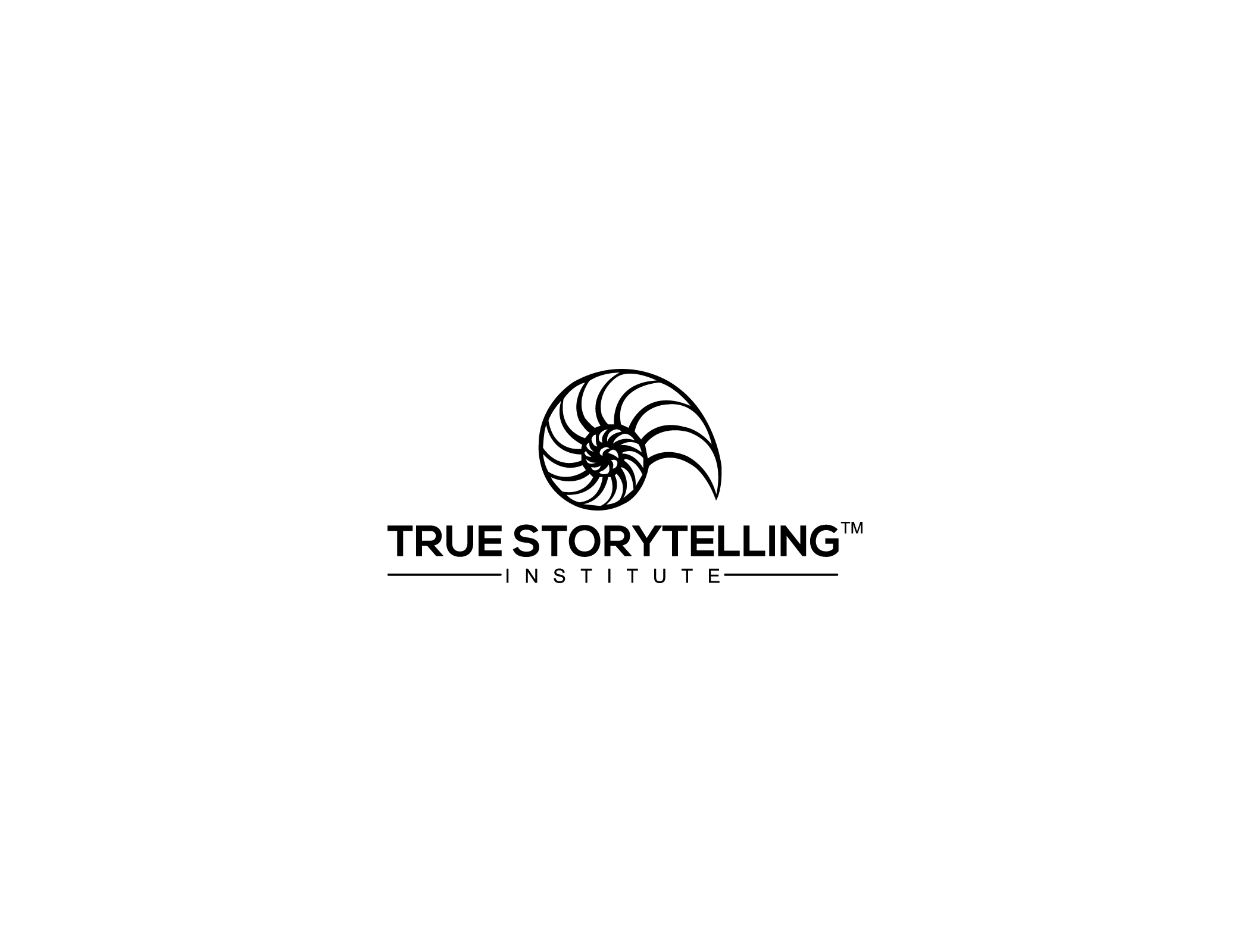 Processes for Session #2 DEI 2.0
Processes 3 & 4

3. BETS plots are making


4. BEING is Uncovering the Essence of Truth in Time and Space
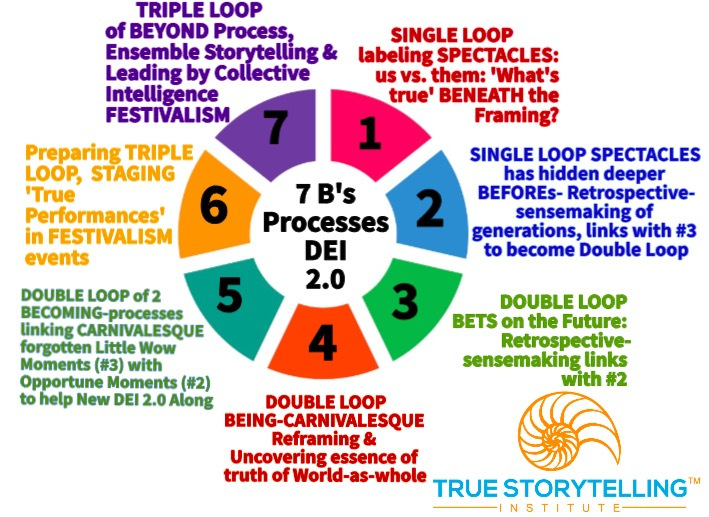 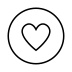 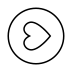 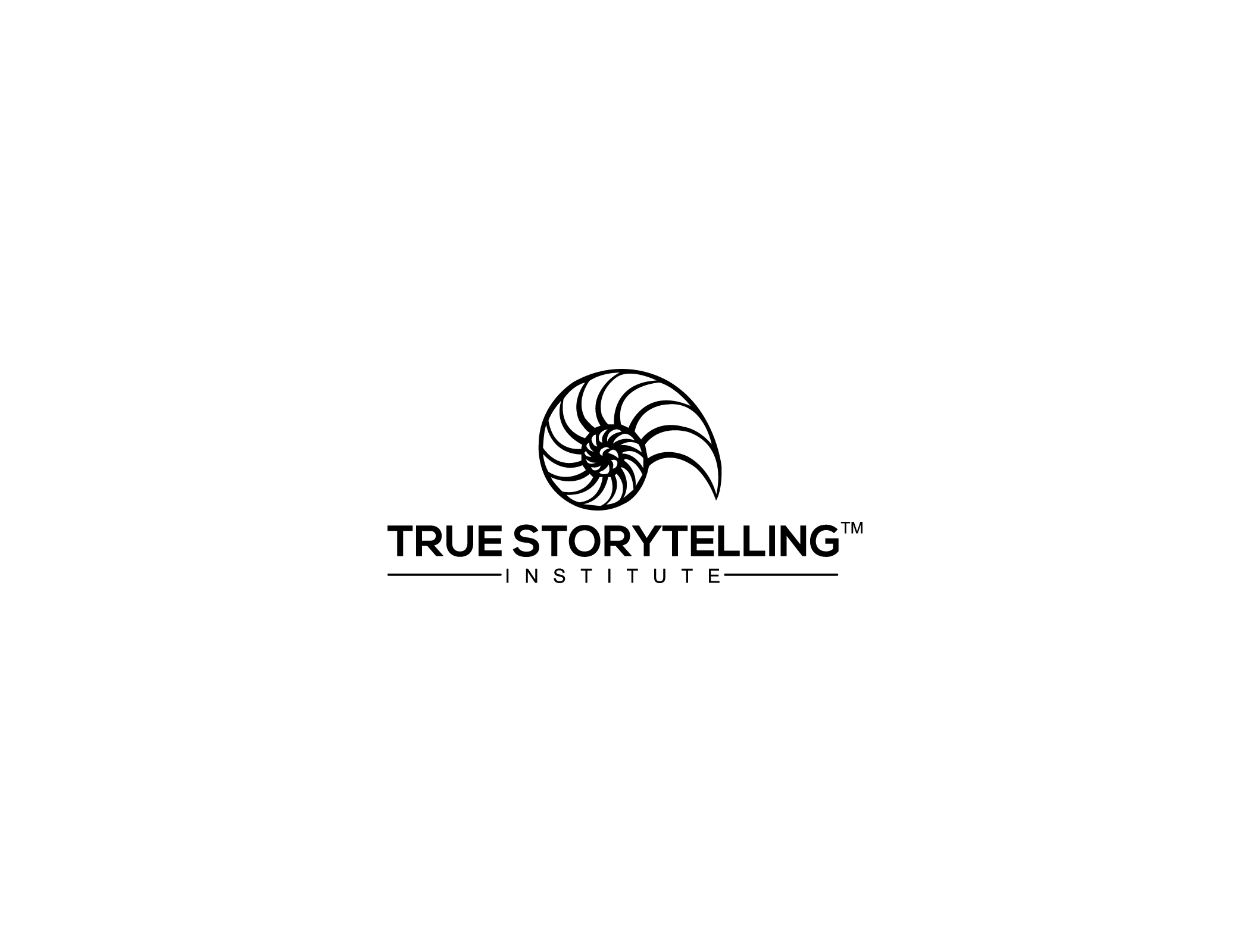 11
[Speaker Notes: Principle 1: What is True and SPECTACLE: Duality Search (Grand Narrative Chapter 2)
Principle 2: Already there and SPECTACLE: Reinterpret Hierarchy (Microstoria Chapter 3)]
Tools for Session #2 DEI 2.0
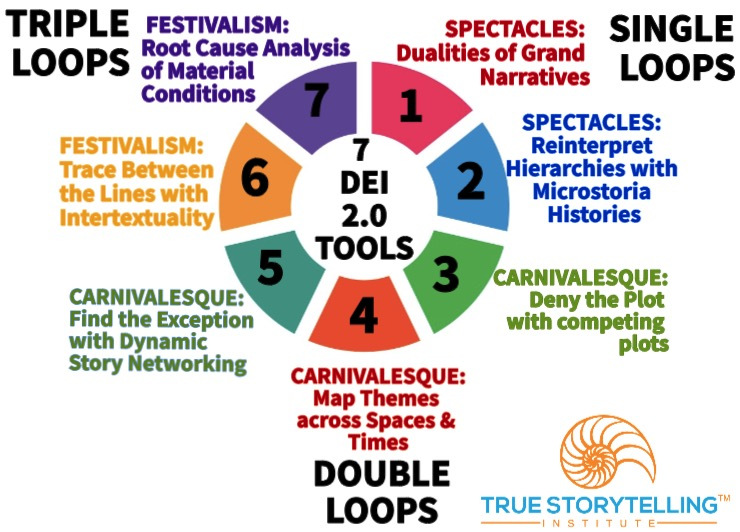 Tools 3 & 4

3rd  Tool 
Deny the Plots of Grand Narrative 
Ch. 8 in Narrative book

4th Tool 
Mapping Themes 
of Grand Narratives 
Chapter 9 in Narrative Book
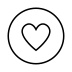 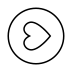 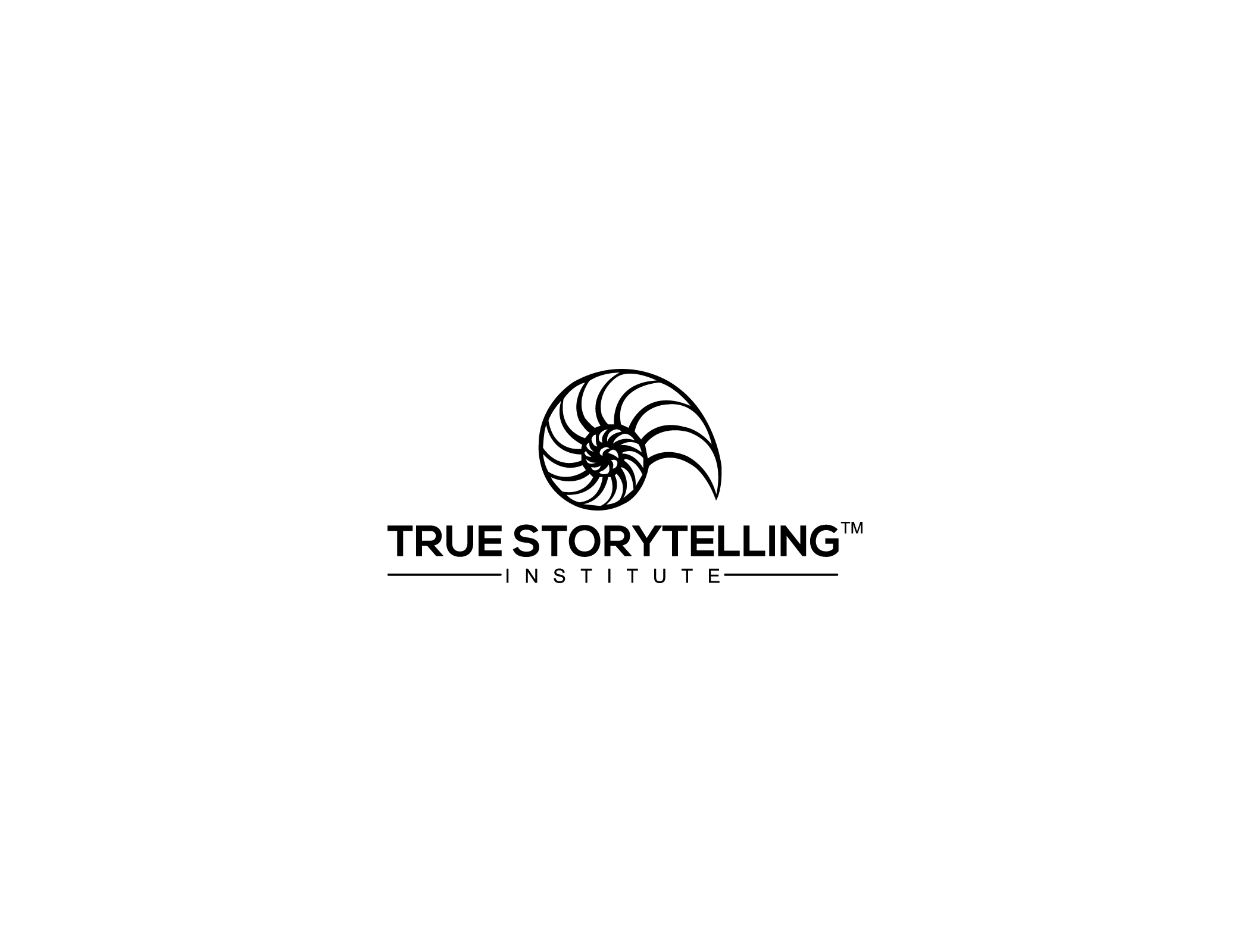 12
[Speaker Notes: Week 1: 
    
Nuts and Bolts

     Principle 1 True &
     Principle 2 Making Room
           WITH
     Process 1 Beneath &
     Process 2 Before

Ethics focus:
True Storytelling Principles
     for an Ethical Life]
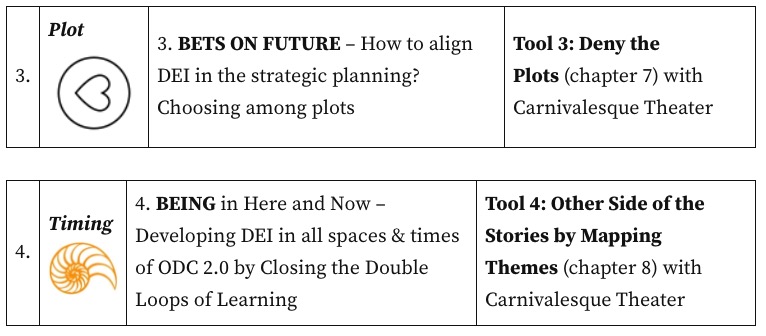 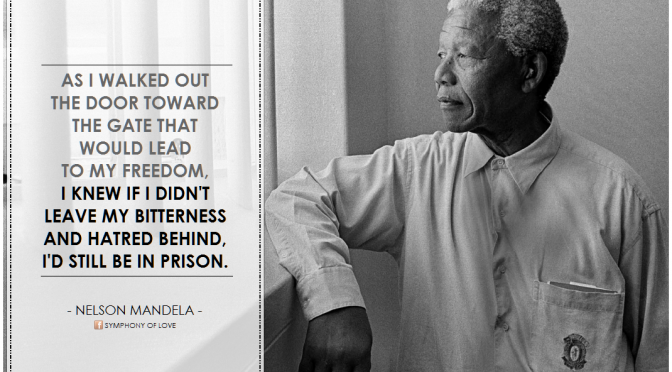 Carnival of Non-Violent Resistance

Single Loop: 
Learn how to decipher the Spectacle of Discrimination and its Microaggressions 

Double Loop: 
Learn how to be Carnivalesque to raise awareness of disparities and opportunities 

TRIPLE LOOP:  
Uses Ensemble Storytelling Networking 
For Festival Impact
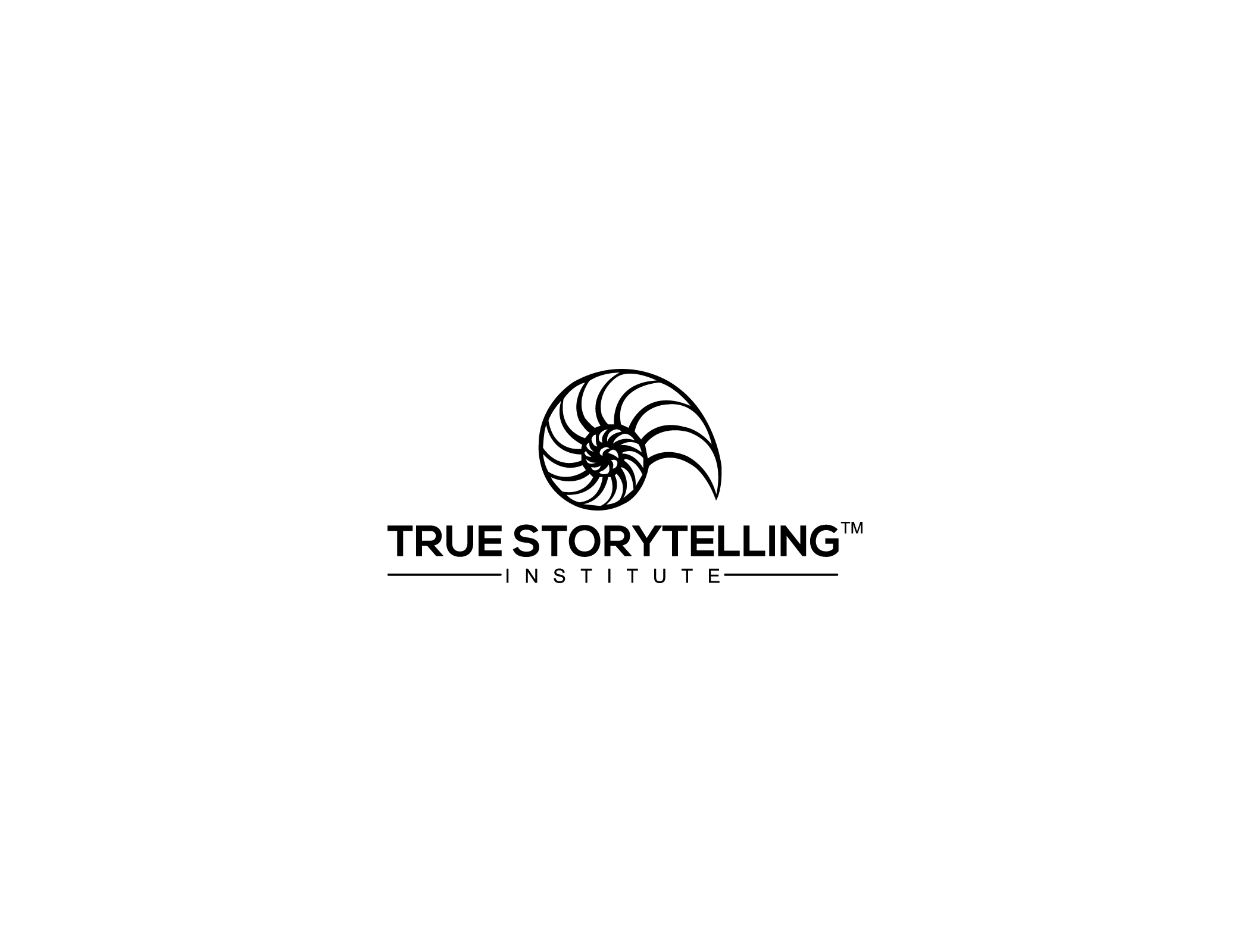 14
What is the result of the Big Fear?
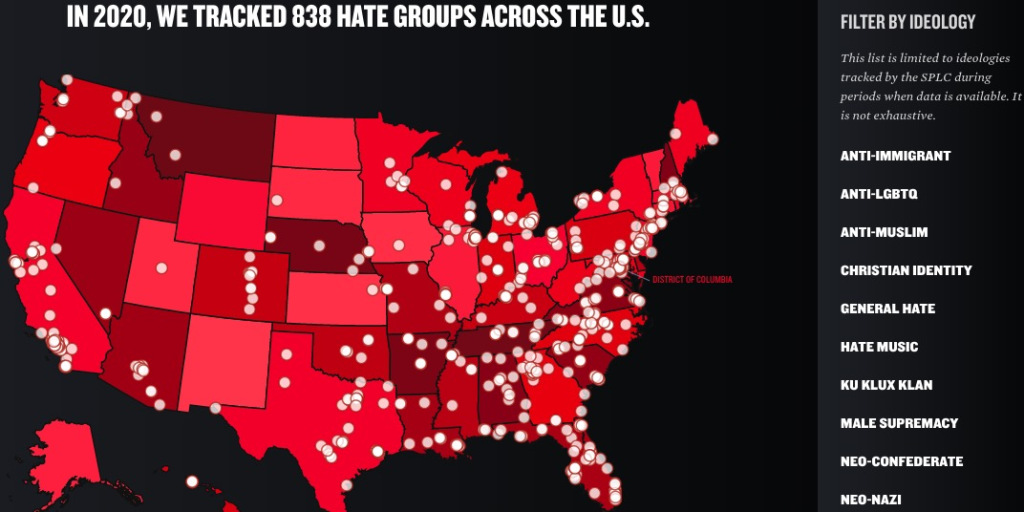 15
16
[Speaker Notes: We look for non-violent resistance to replace passive bystander-ness. Group discussions, especially True Storytelling Conversations, counteract the tendency towards bystander behavior.]
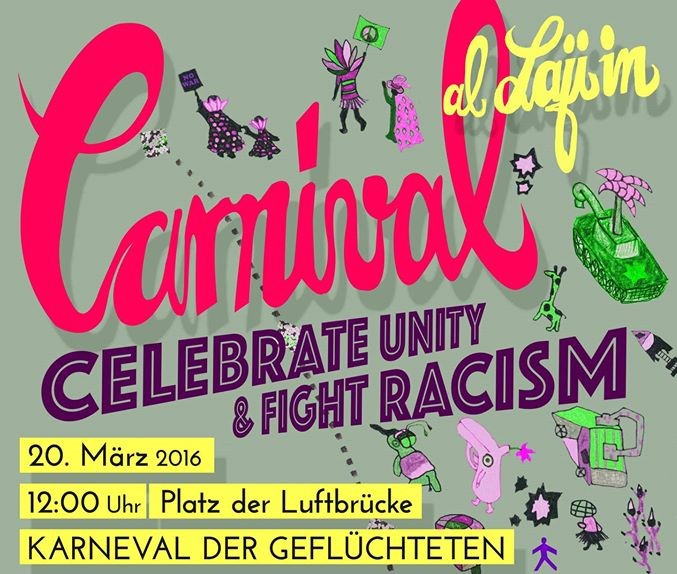 BREAKOUT:  Tools 1 & 2 Principles 1 & 2
 	Groups of 3 or 4, 2 min per person
2 min example story: 
	Jim’s Story & Grace Ann’s Story
2 min silent prep
10 min breakout 
1 min back to main room

YOUR ASSIGNMENT: 
OPTION 1: Tell one story of a time when you offended someone, or were the “oppressor,” without intending it or realizing it in that moment.  

OPTION 2: Tell one story when you Resisted Systemic or Structural Racism

Debrief:  10 min
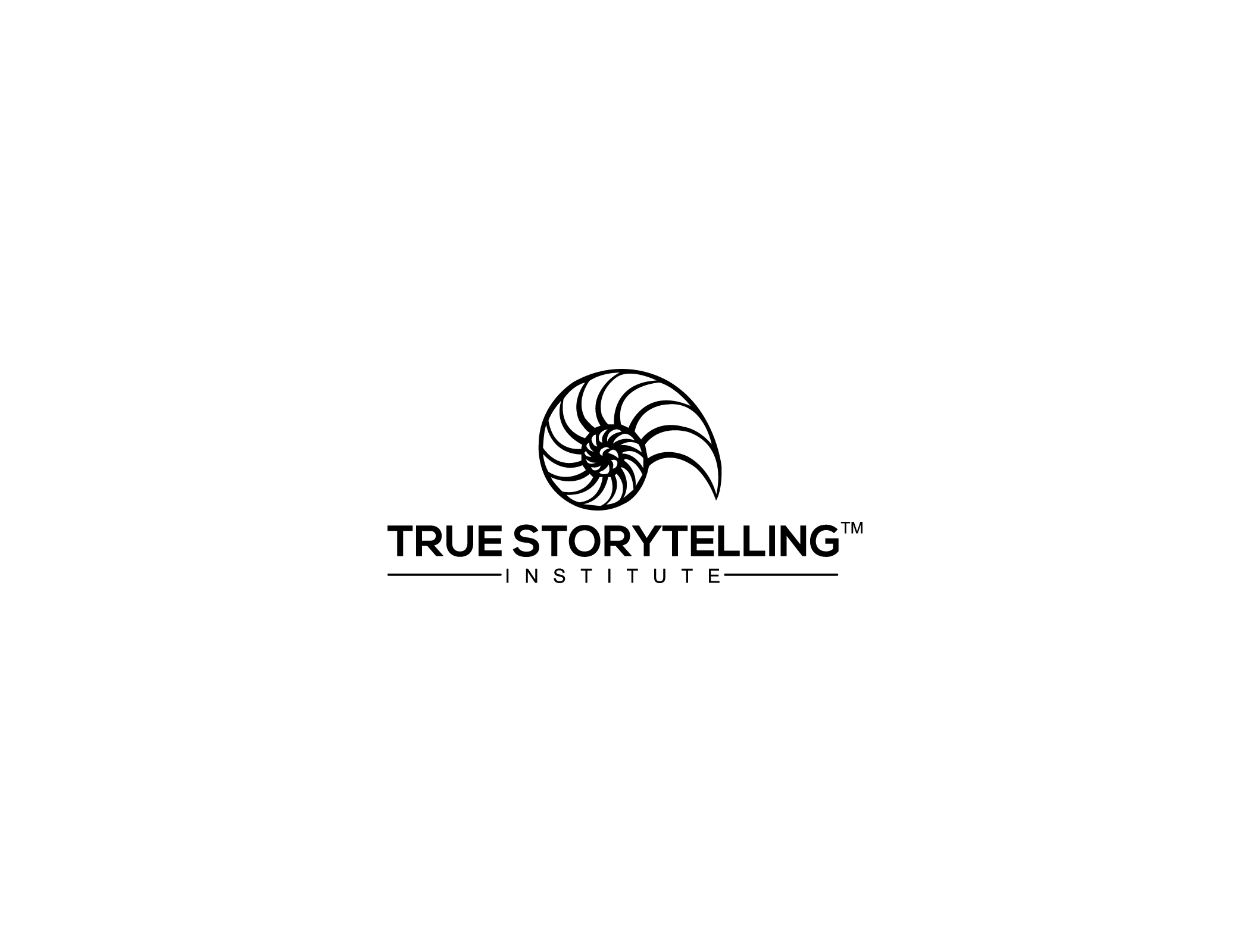 17
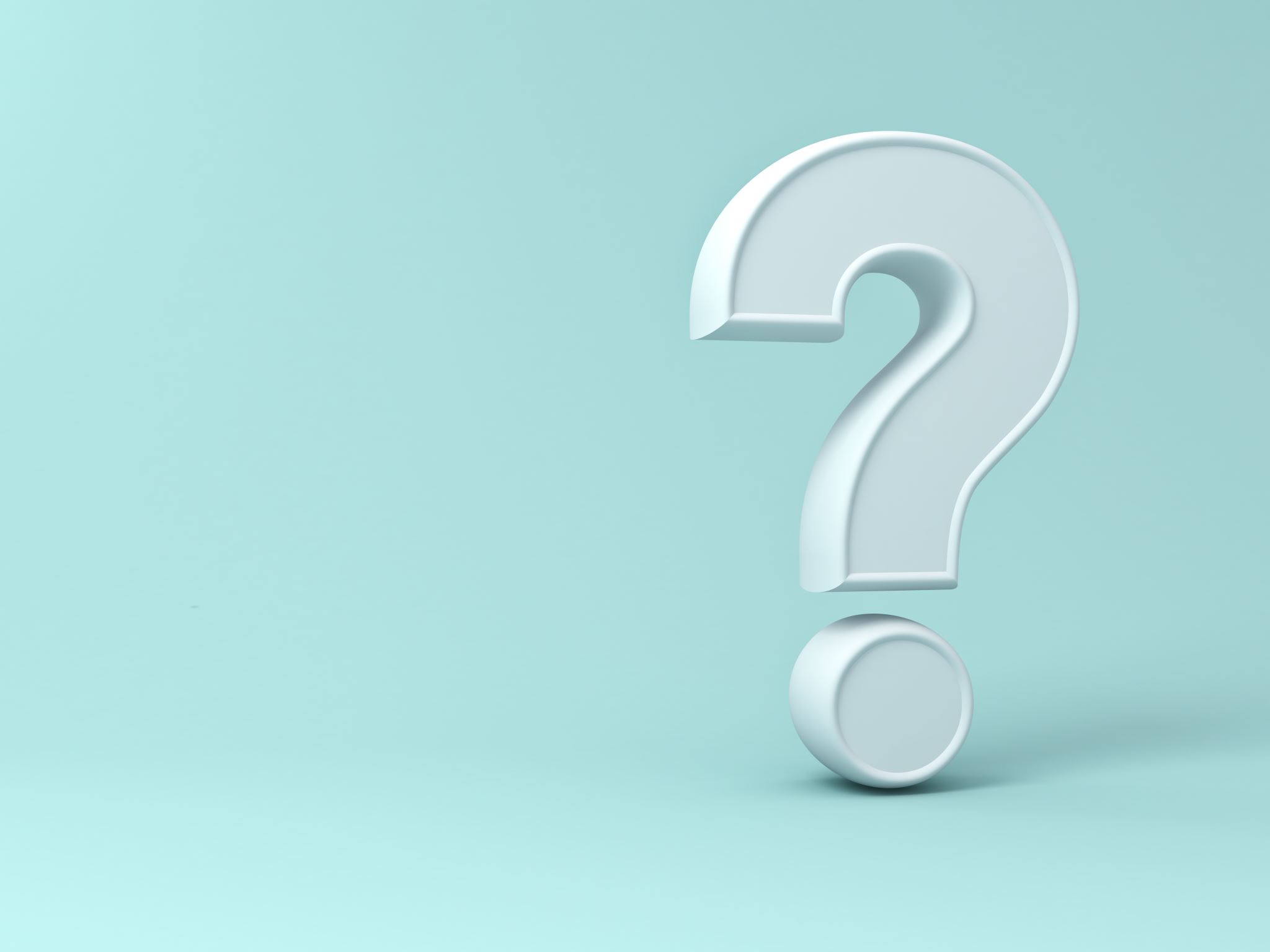 DEBRIEF Questions
What feelings did you experience when you addressed bias?

What lesson will you take with you to apply when you are in a position to call attention to offensive and/or oppressive behaviors? (What would you say and/or do to NOT be just a bystander?)

What is your favorite question to ask when deconstructing the endless stream of false stories about “us vs. them”?
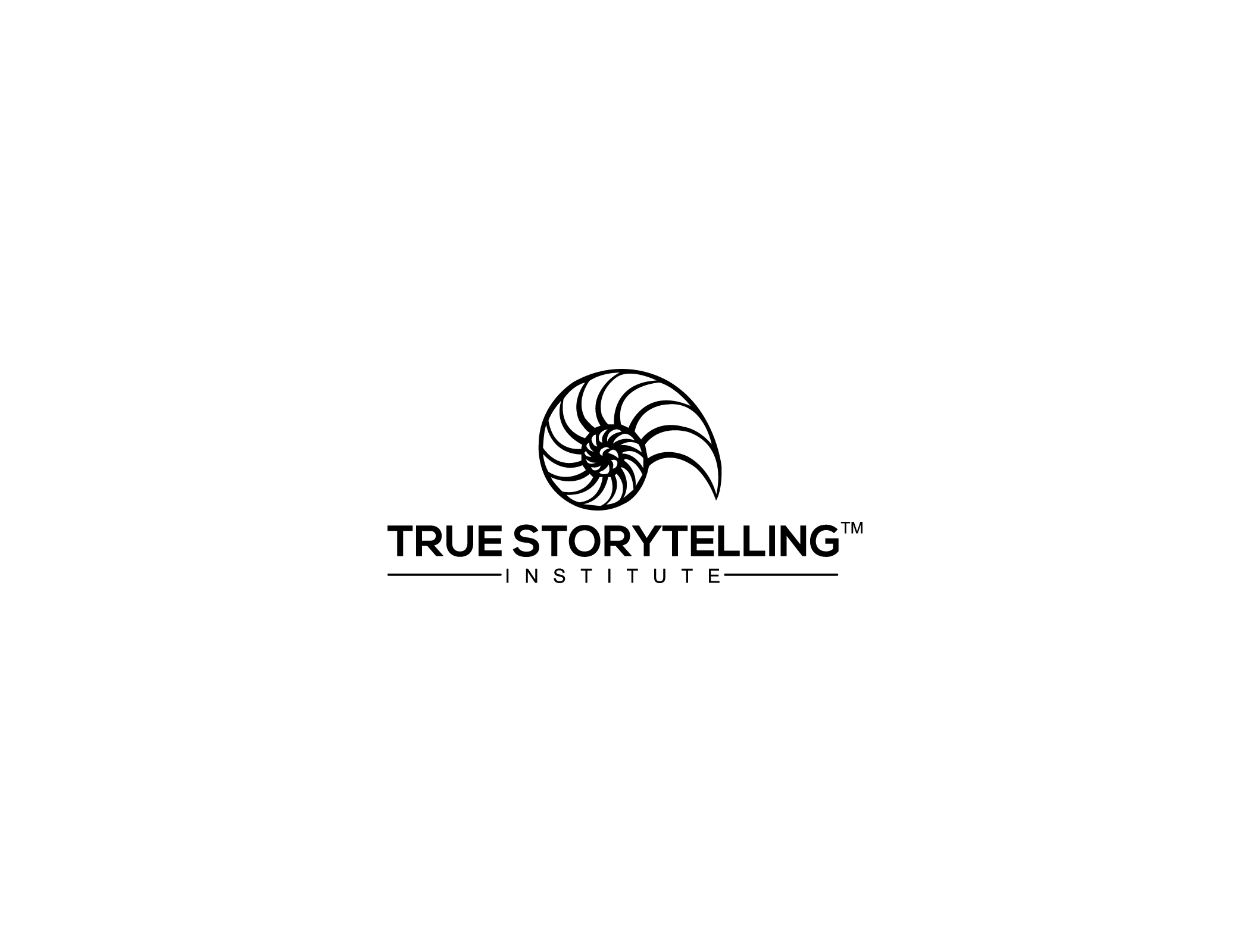 18
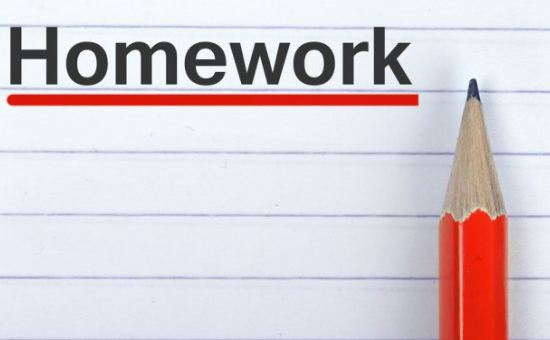 Week 3: Read Chapter 5 & 6 in True Storytelling; And Chapters 4 & 5, in Narrative Methods 

Topics Next Session: 
Principle 5: Helping new story with CARNIVALESQUE THEATER: 
	Find the Exception Chapter 4 in Narrative book )

Principle 6: Staging your FESTIVAL THEATER: 
	Trace between the lines (Chapter 5 in Narrative book)

TO DO: Take notes on ways non-violent Carnival counters Spectacle plots.
Online Resources: Introduction to True Storytelling Institute’s Diversity, Equity, Inclusion DEI 2.0 Module Overview; Taking the True Storytelling’s Diversity, Equity, and Inclusion (DEI 2.0) Journey and Visual Language of True Storytelling for DEI 2.0 Tools: The Enron Dramaturgy Case
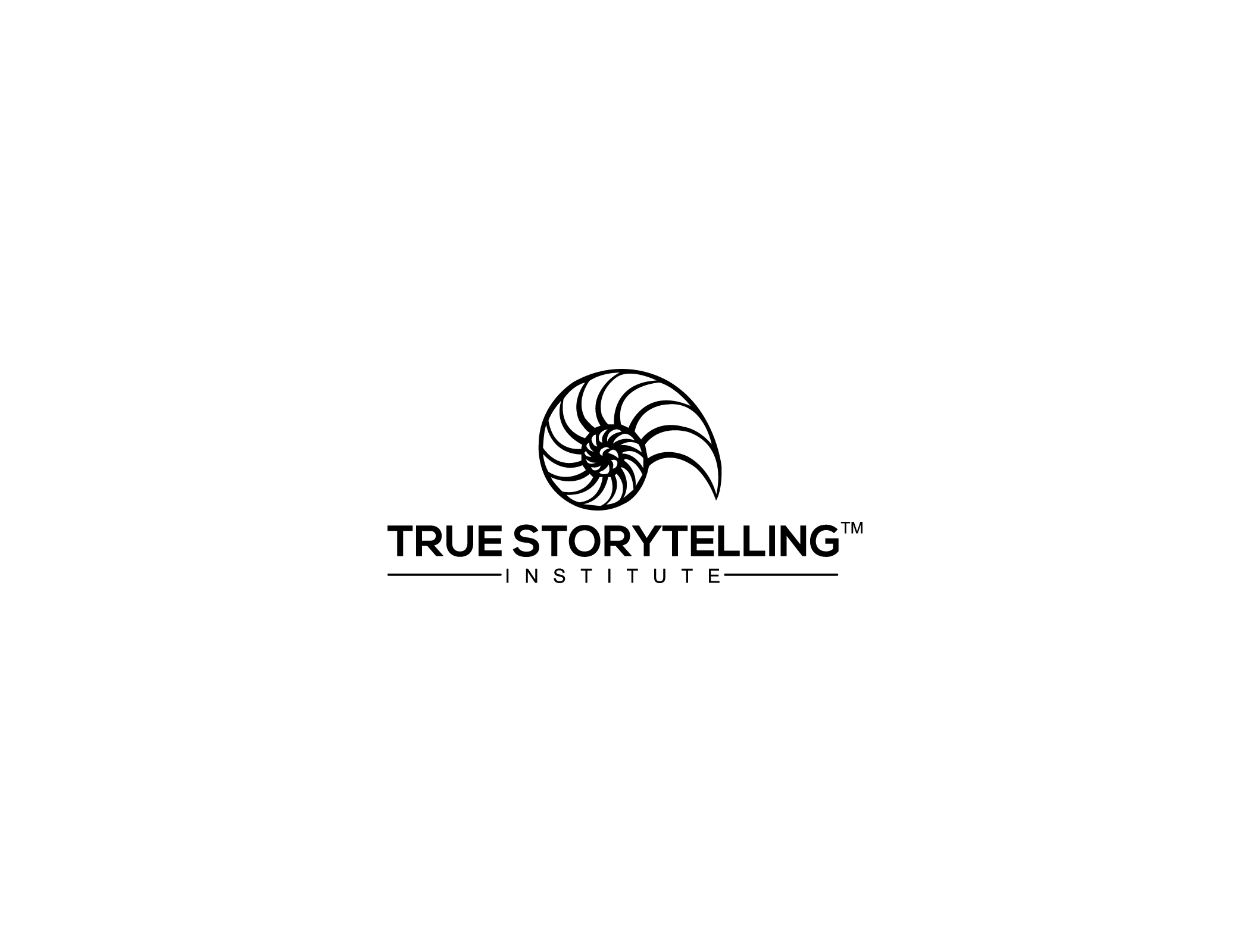 19
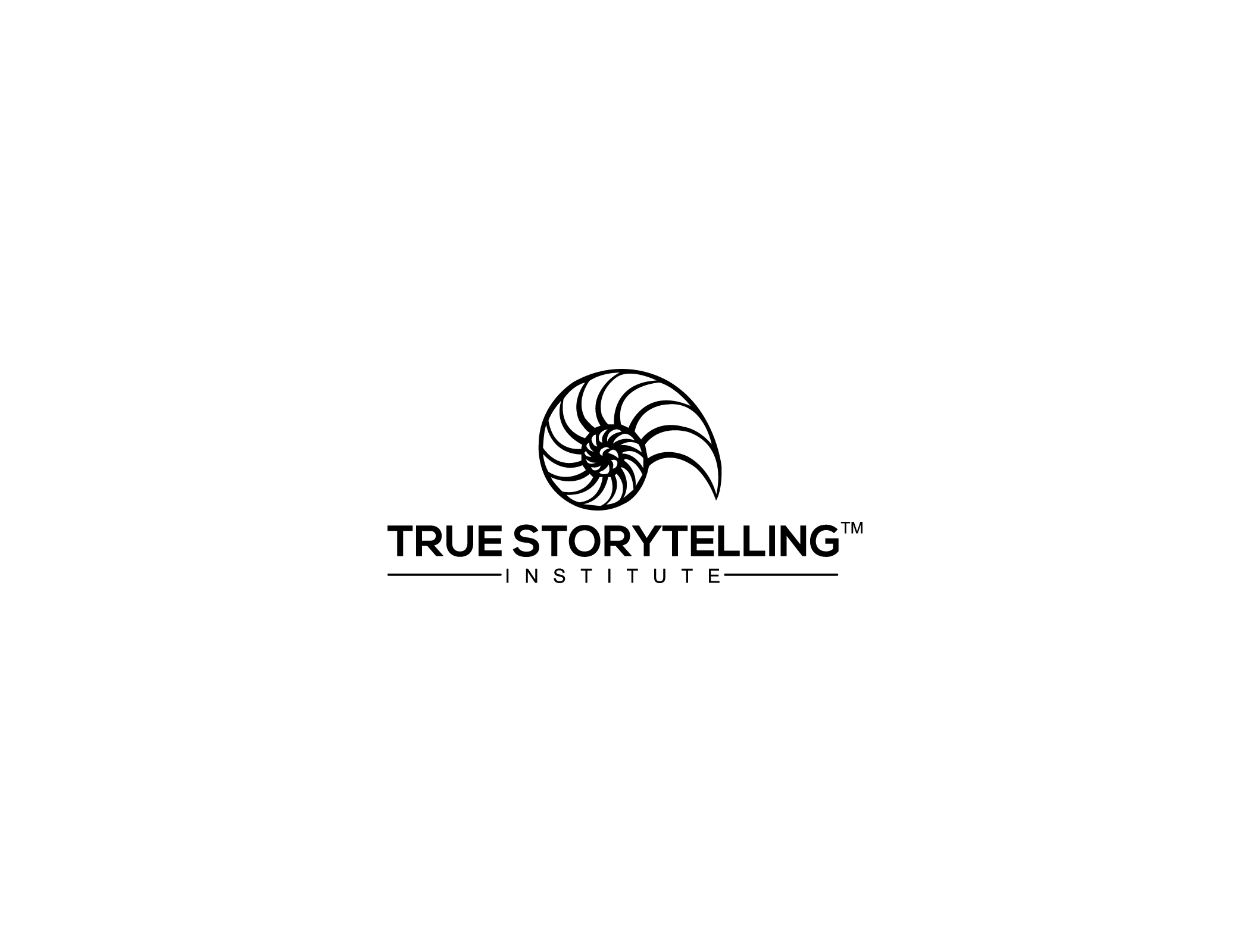 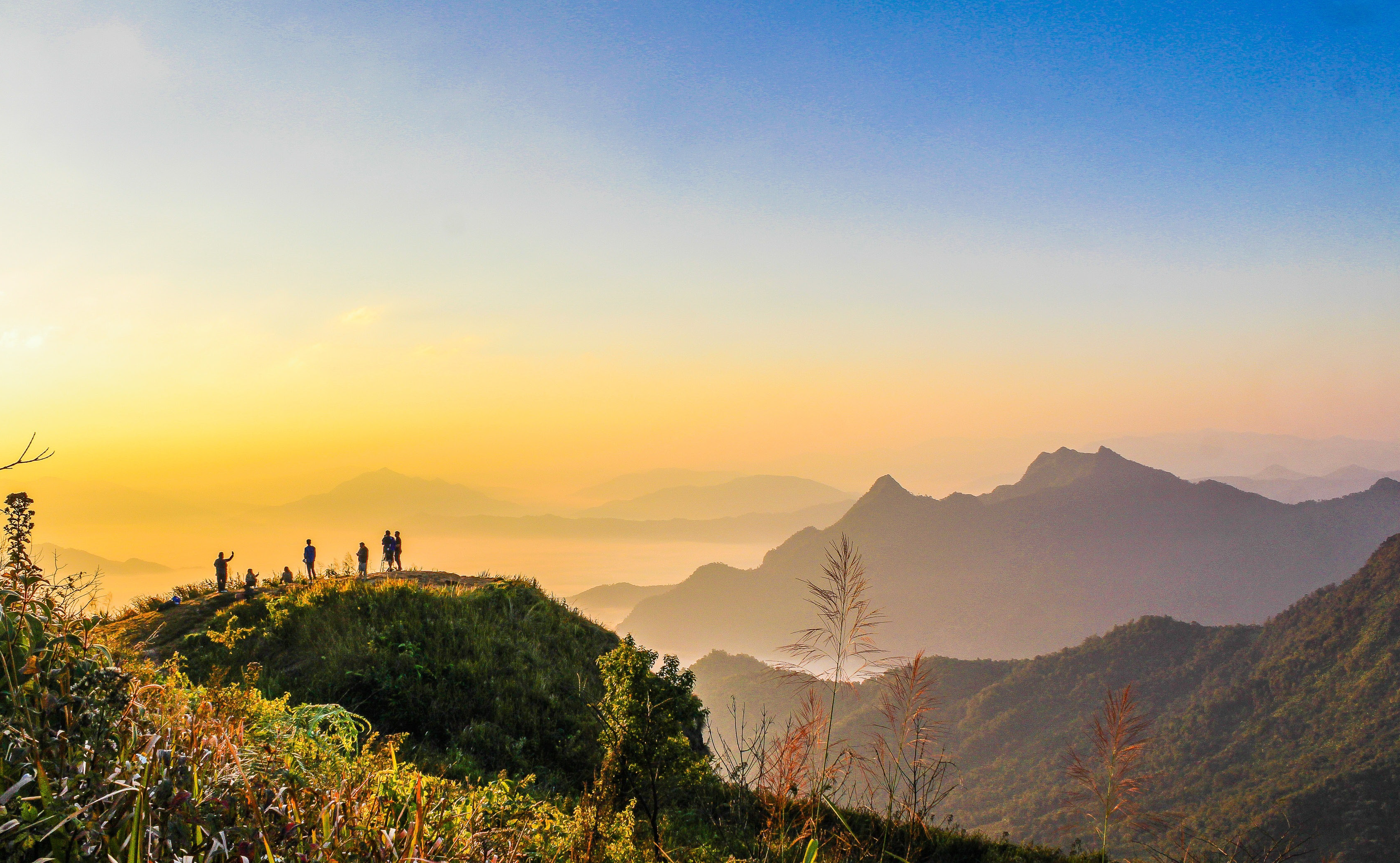 TRUE STORYTELLING
Diversity, Equity, & Inclusion (DEI, 2.0)
  Level I session 2
20
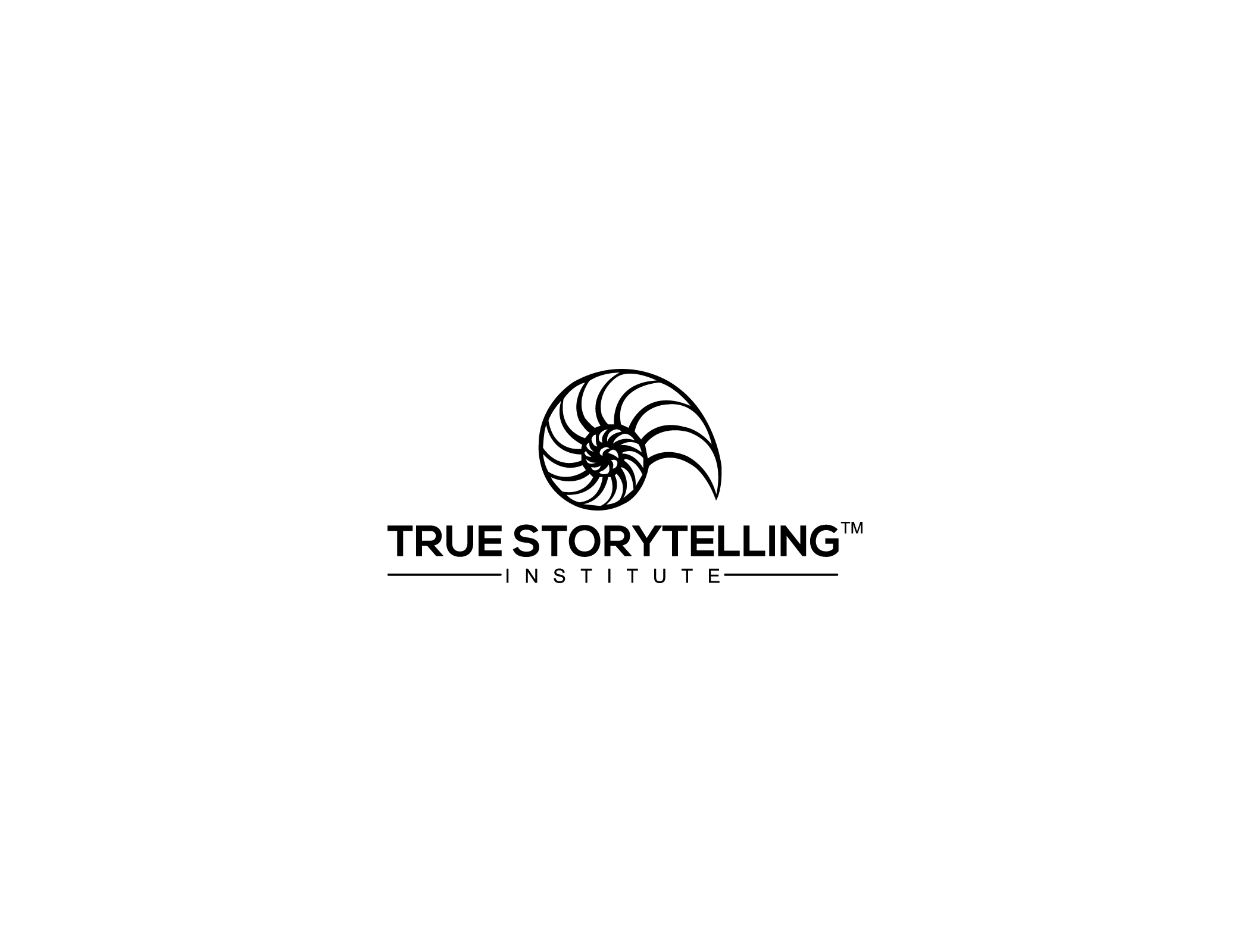 20
[Speaker Notes: Just go over this slide]
True Storytelling Institute
Check Out
COFFEE in the LOBBY
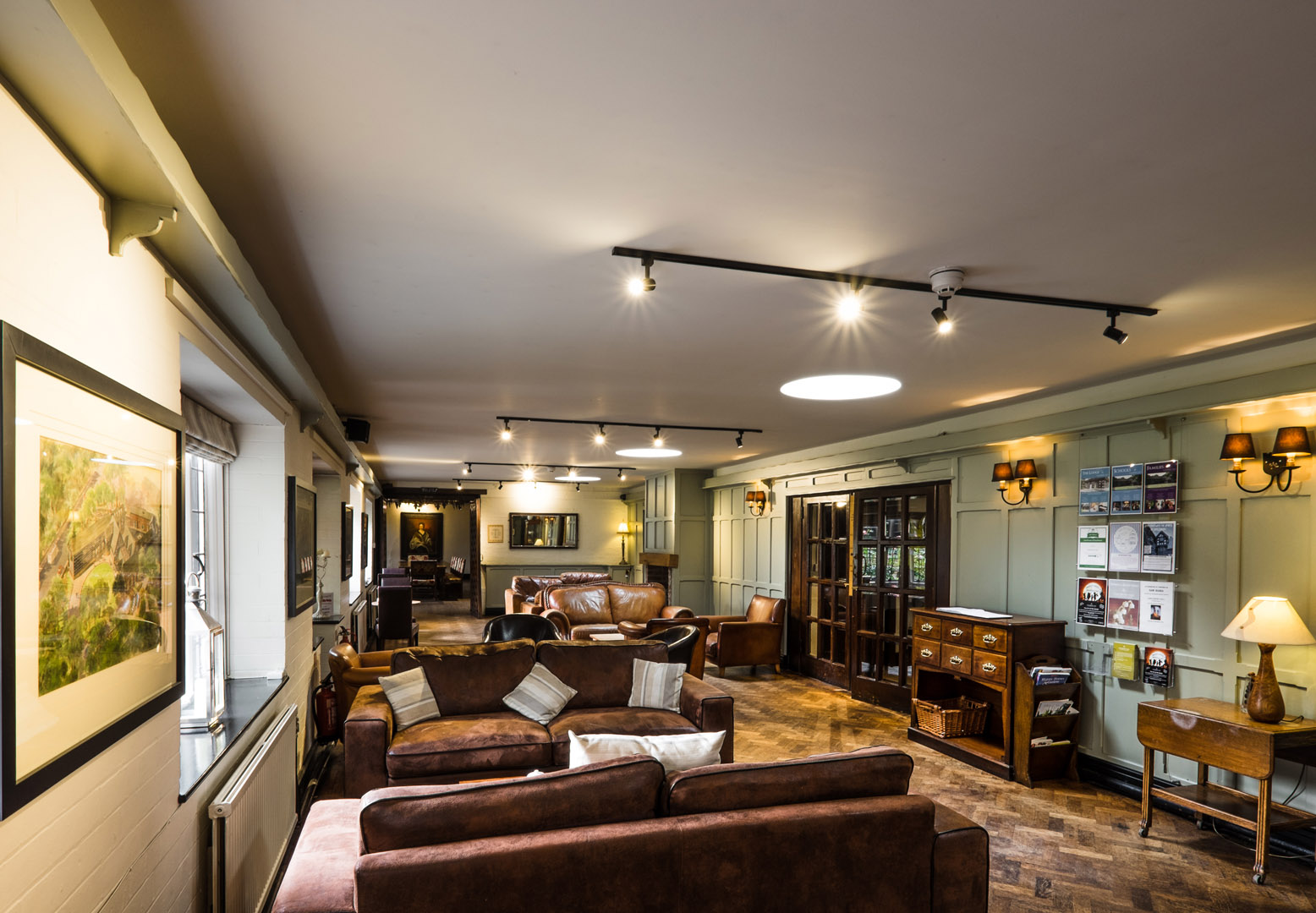 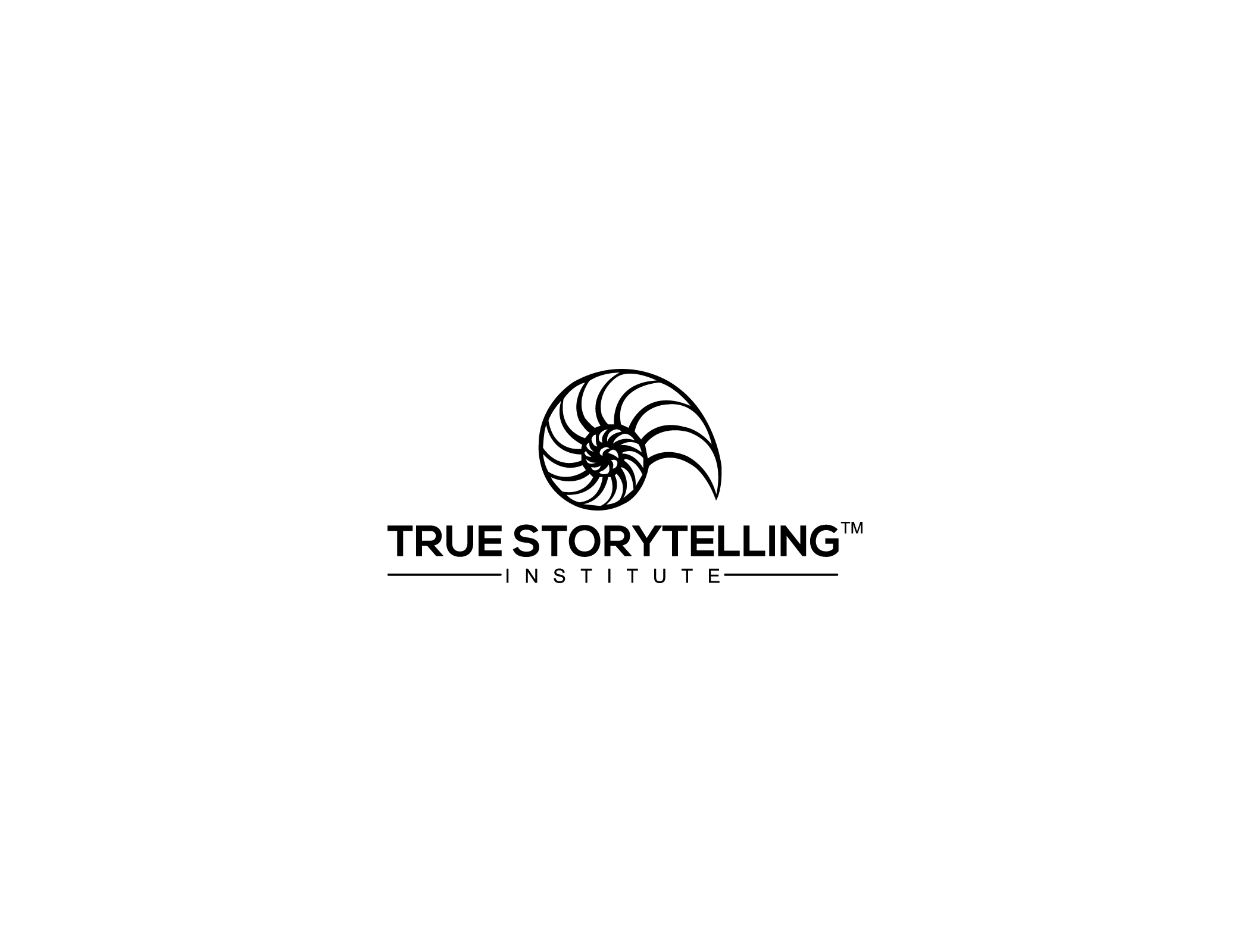 21
What Tools 3 & 4 can do
Exposing racist and misogyny constructions of reality and countering with True Storytelling of the ‘essence of truth.’
Deconstructing the endless stream of baseless conspiracy theories
Denial of severity of COVID19 pandemic by no mask, ‘re-open’ and don’t vaccinate campaigns. What were the hidden costs of these conspiracy theories? Lives lost, social and economic misery.
Preemptive declarations of election fraud with actions “Stop the Steal’
8.15″Stolen election” conspiracy theory
9.3COVID-19 pandemic
6.1Antisemitism
6.2Anti-Armenianism
6.3Anti-Baháʼísm
6.4Anti-Catholicism
6.5Antichrist
6.6Bible and Jesus
6.7Islam
6.8Anti-Islamic
6.9Racism
22